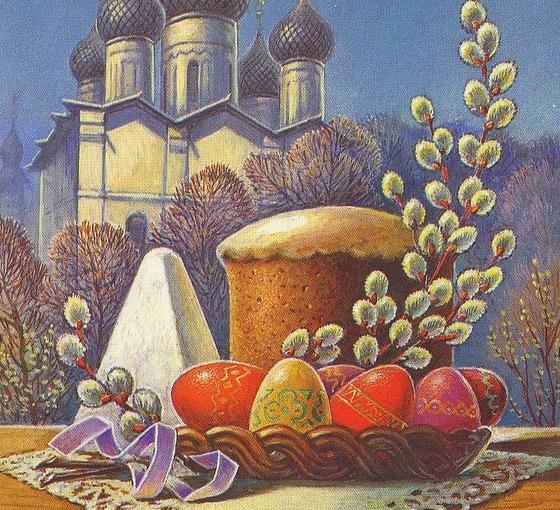 Кукольный спектакль«ПАСХАЛЬНЫЙ КОЛОБОК»
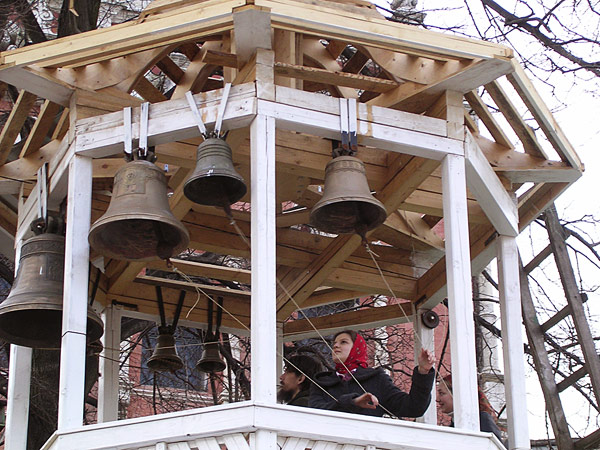